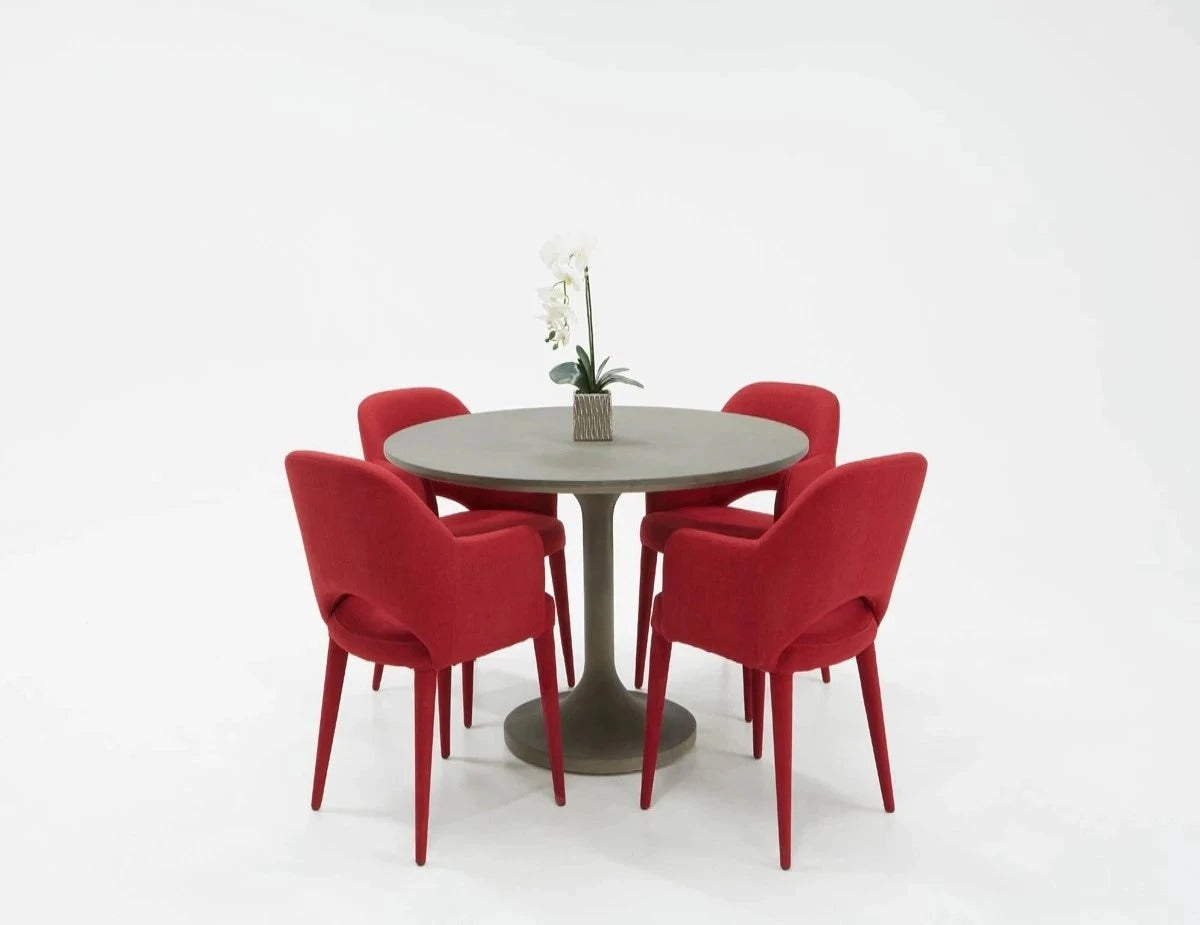 Color should be green
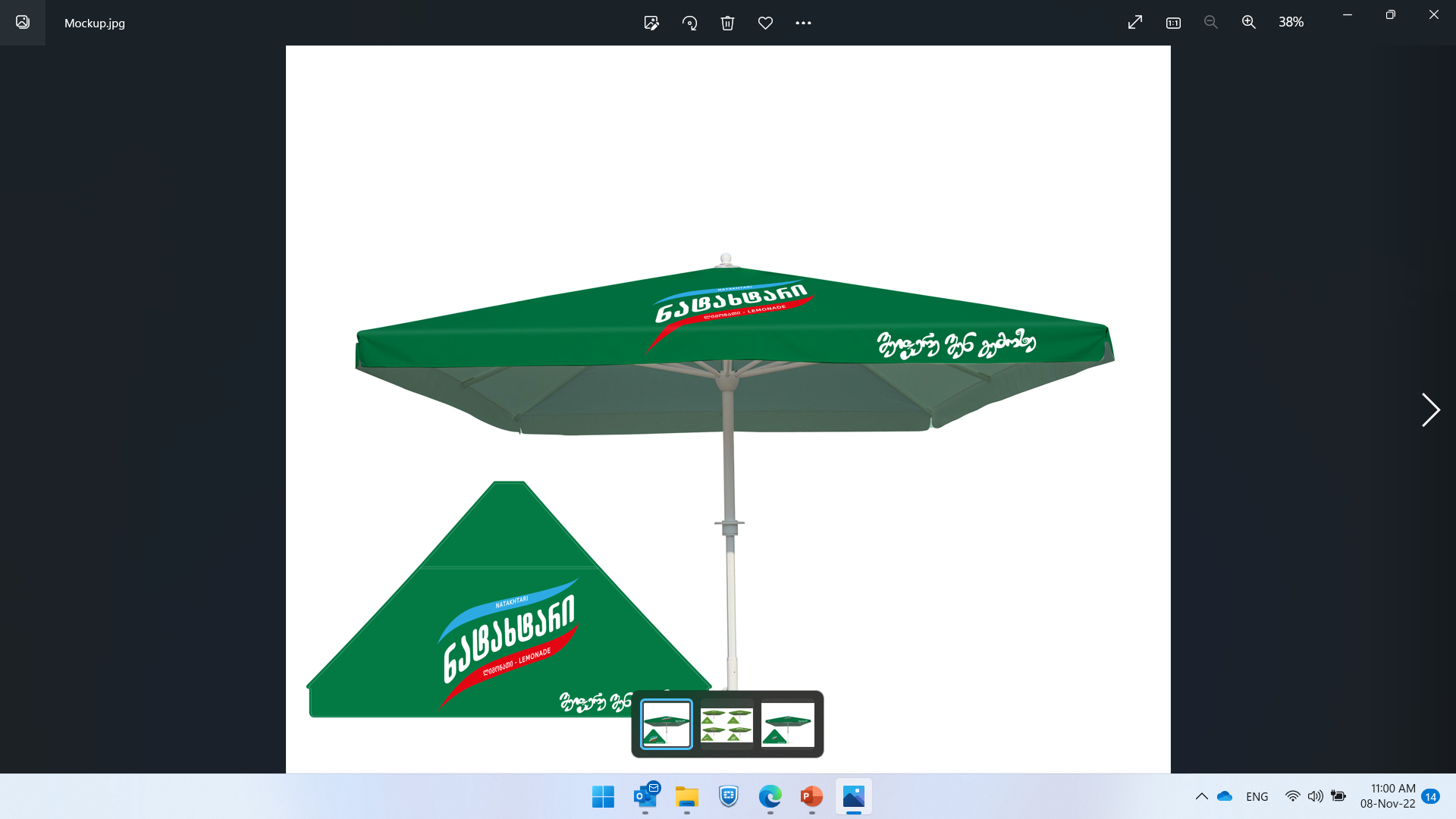 Color should be green
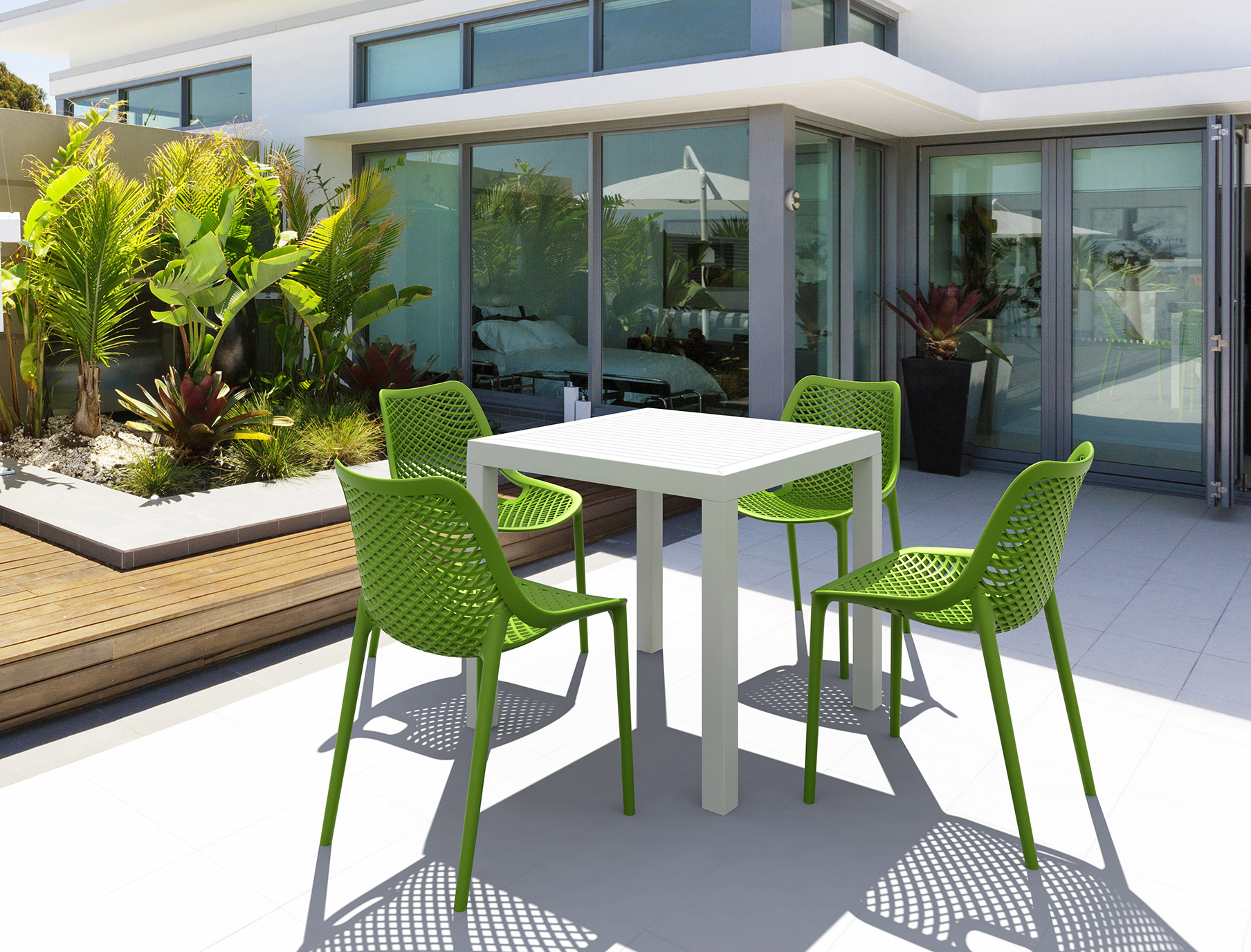 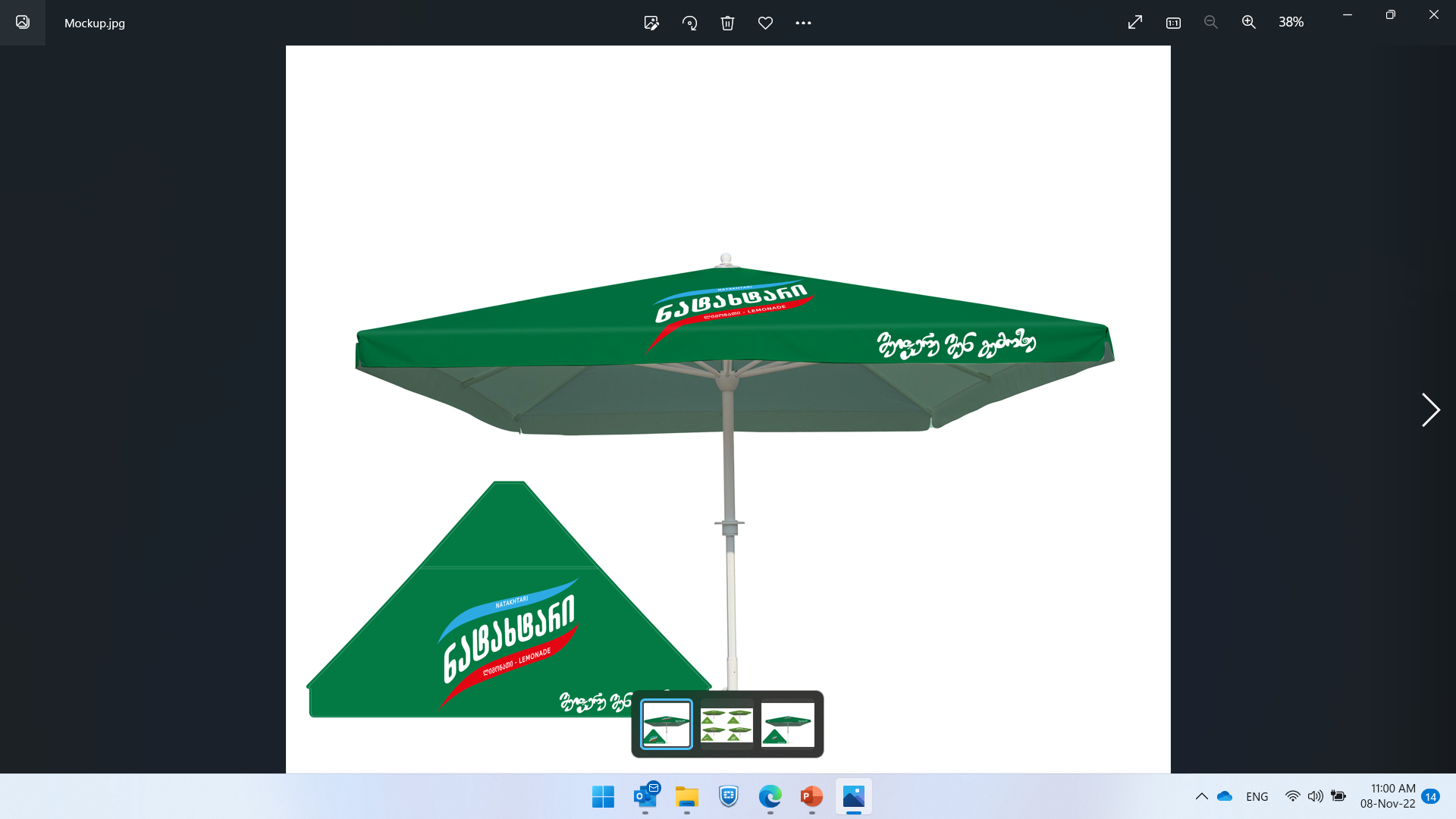 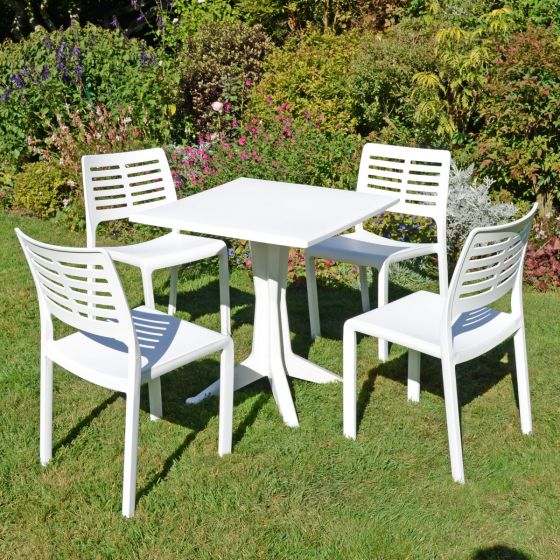 Color should be green
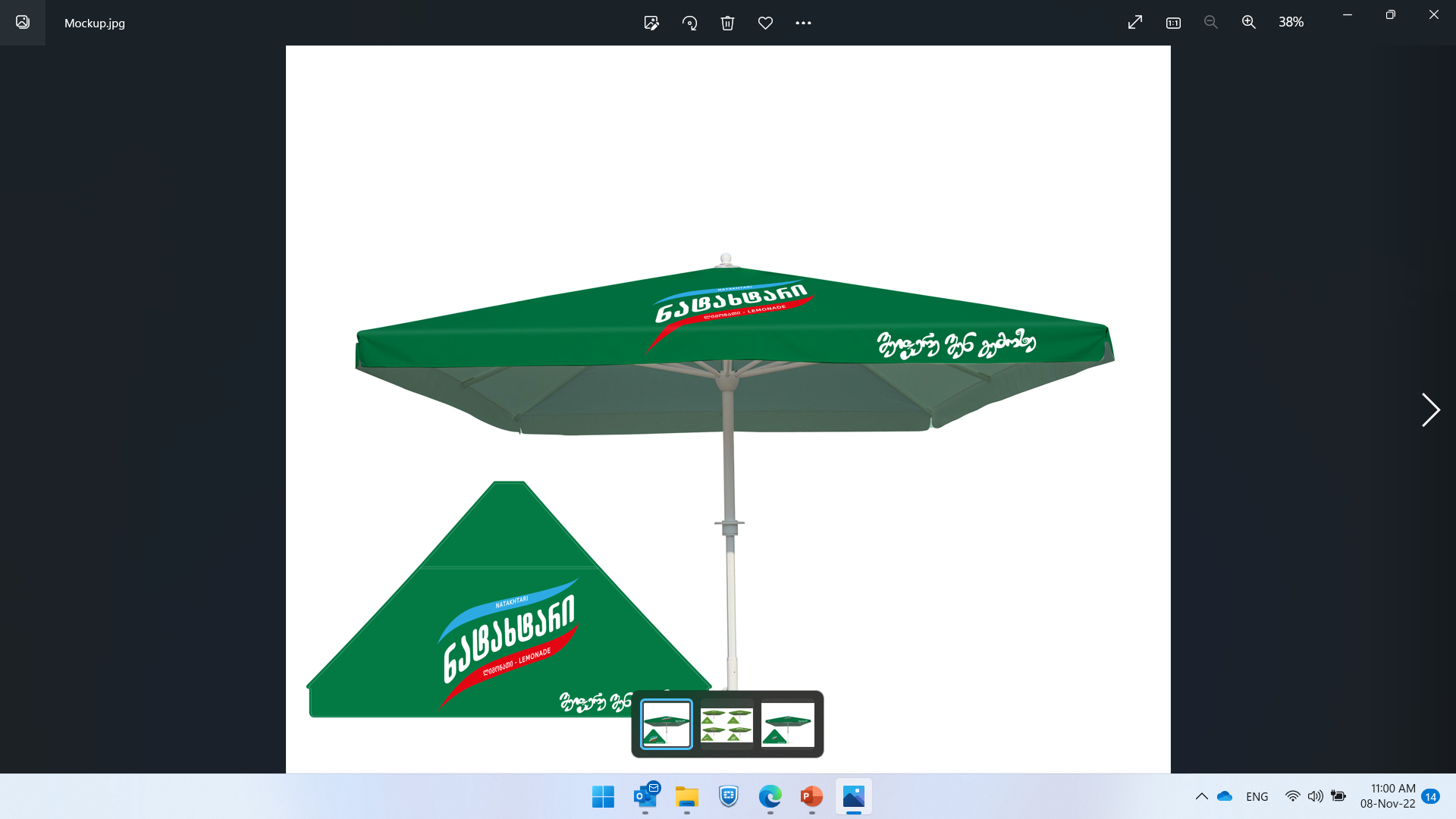 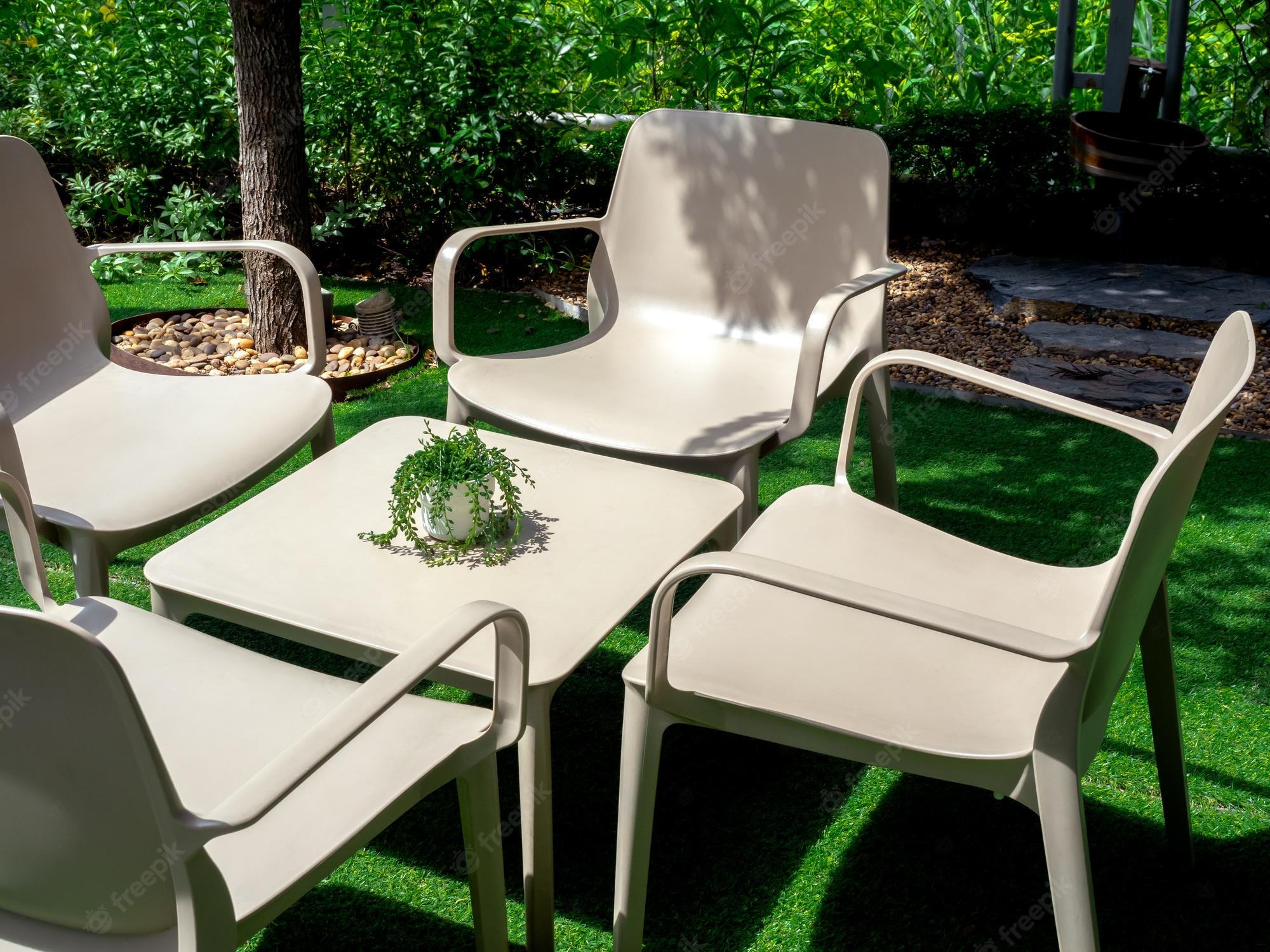 Color should be green
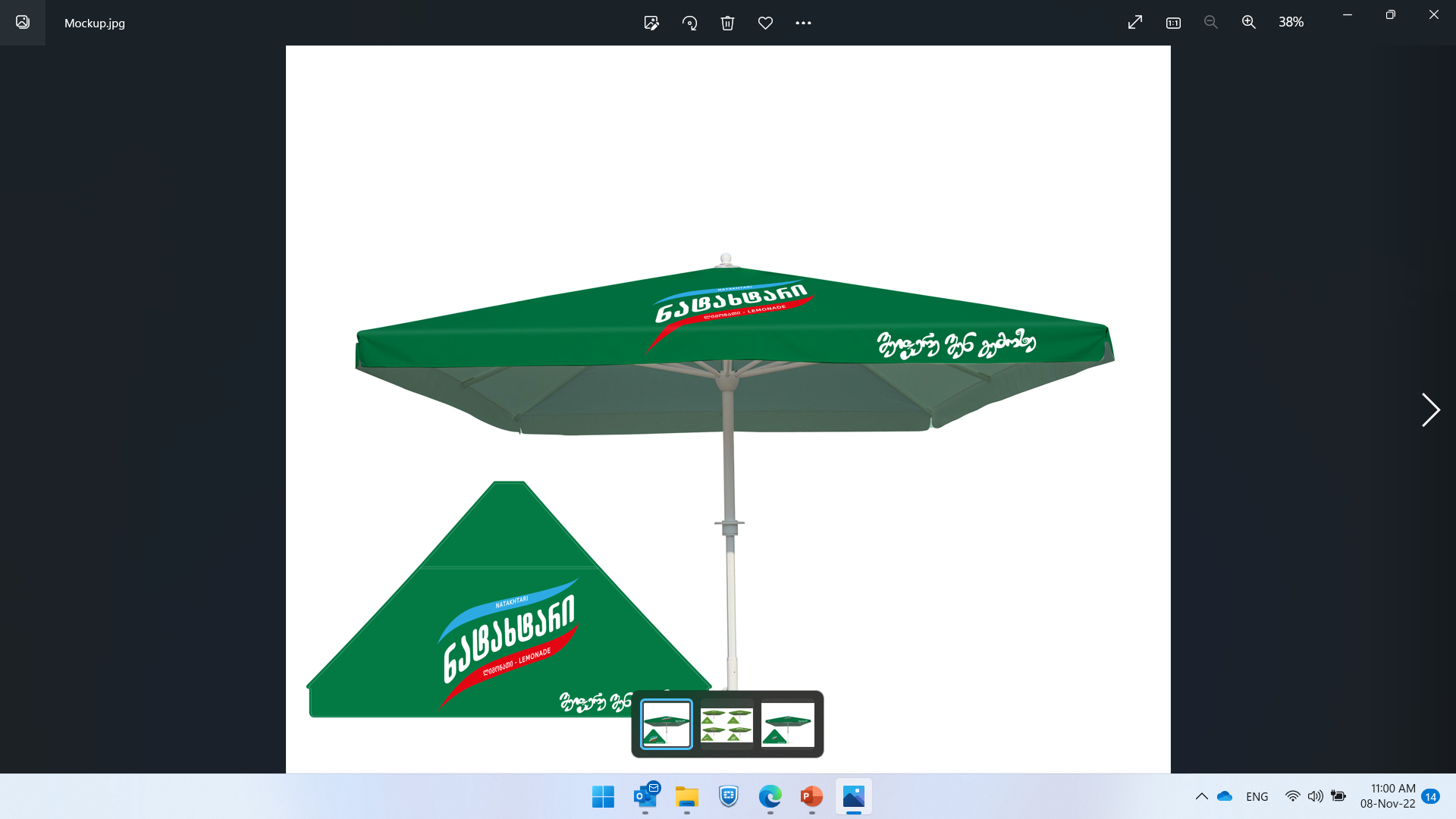 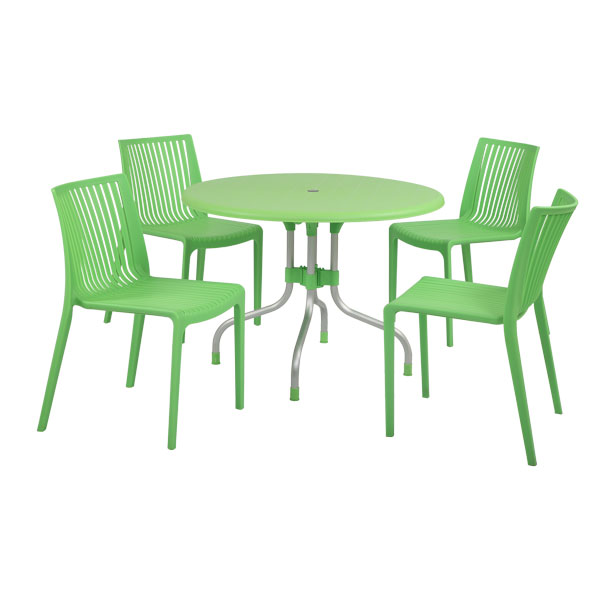 Color should Green as below
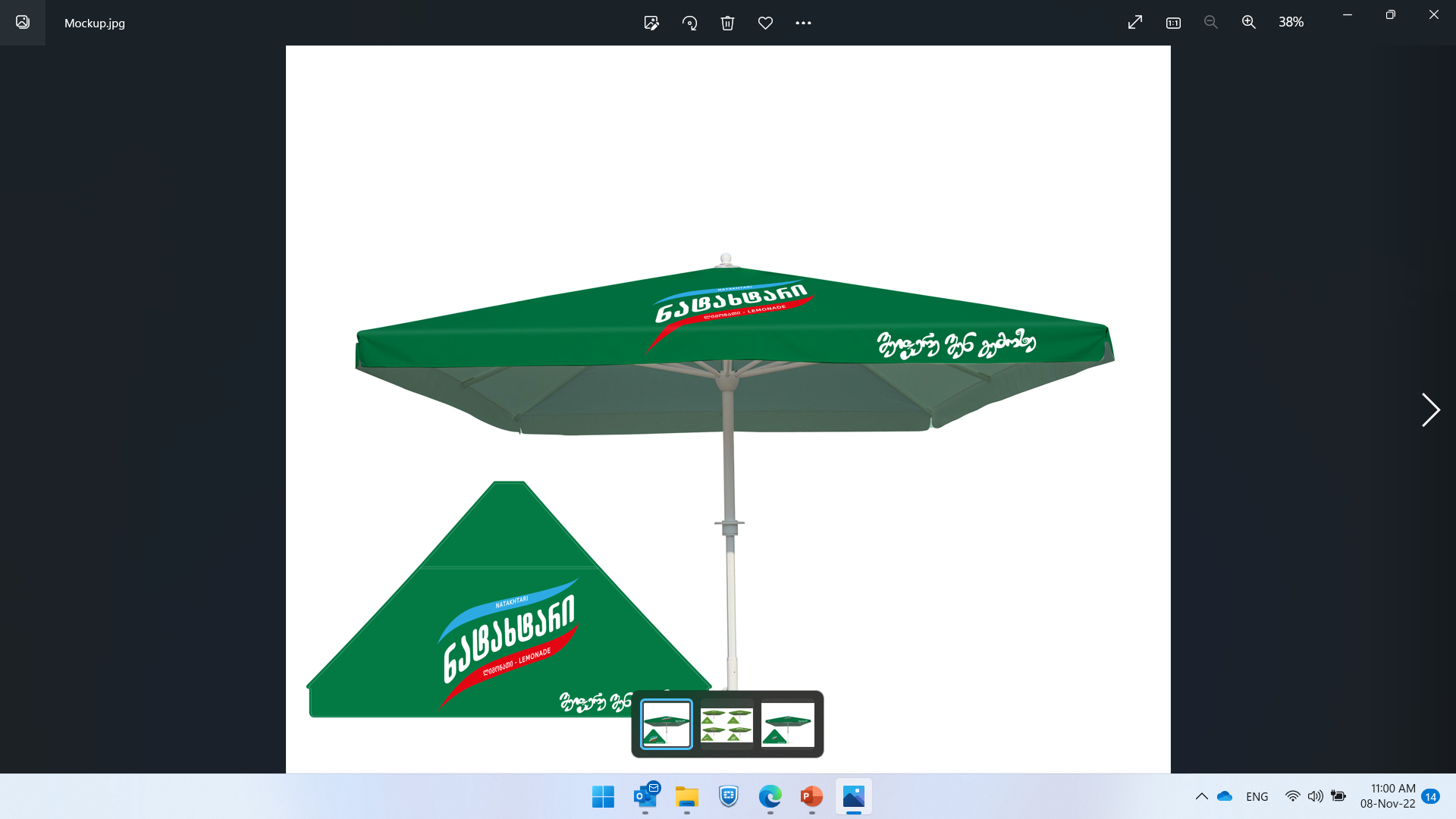